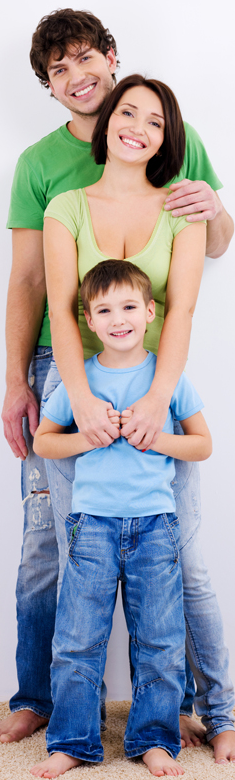 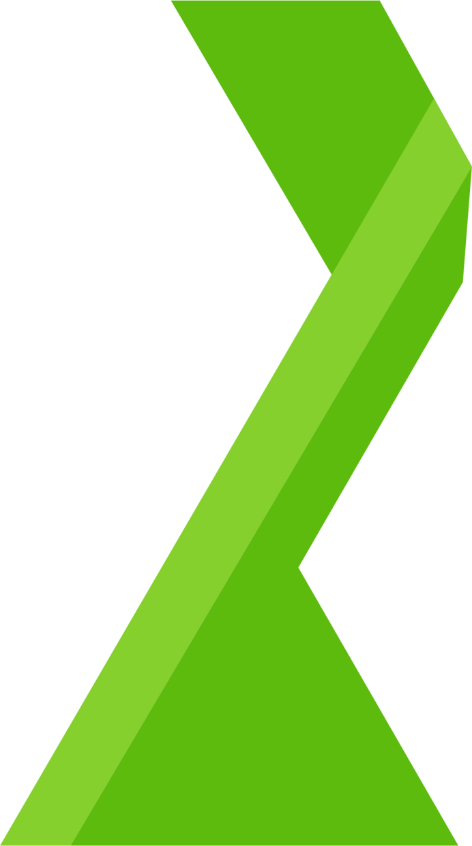 муниципальное автономное образовательное учреждение  
«Гимназия №12»
Родительские конференции – эффективная форма повышение психологической компетентности родителей




Педагог-психолог высшей категории МАОУ «Гимназия №12», к.п.н.
Гетман Наталья Викторовна
Очевидно,  что  взаимодействие  
школы  и  родителей  строится  с  различной  степе­нью  успешности.  Причины  проблем  во  взаимоотно-шениях  тоже  разнообразны.  И  они  связаны  не  толь-ко  с  собственным  школьным  опытом  родителей  и  
перено­сом  их  эмоционального  состояния  на  ситуа­цию  в  школе  у  ребенка,  но  и  личностной  зрелостью взрослых.
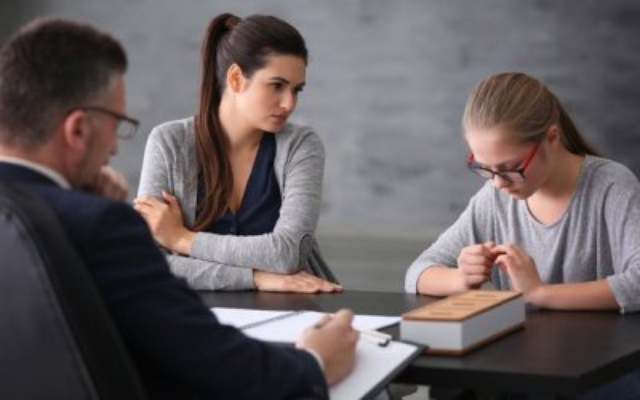 Типы родителей
Есть  родители,  у  которых  ведущей  стратегия  является психологическая  потребность  в  бе-зопасности
Родители,  чьей  ведущей  личностной  потребностью  является  потребность  в  контроле  и  власти
Учитель,  специалист  для  них  бесс-порный  авторитет,  они  доверяют  со-ветам  и  рекомендациям,  пытаются  им  следовать,  но,  не  доверяя  себе,  испы-тывают  постоянные  сомнения  и  тре-вогу  и  нуждаются  в  пос-тоянной  поддержке.
Учителю необходимо дать им «поле» для контроля, стараться держать их в курсе всего происходящего с их ребёнком – хвалить.
 Смысл  их поведения  направлен  на  избегание  неуспеха
Типы родителей
Есть,  конечно,  и  родители  —  отрада  для  специалистов  школы  и  самих  детей.  Это,  по  выражению  Д.  Винникота,  «обычные  преданные  
родители»,  личностно  зрелые,  
«взрослые»  родители.
Родители, которых отличает  пассивное  отношение  к  
происходящему  в  школе
Такие  родители  ищут  контакта  с  думающими учителями. Педагогу лучше дать поддержку в виде мудрого совета, порекомендовать специалиста или книгу. Выпив  валерьянки  или  почитав  умную книжку,  а  иногда  и  дойдя  до  специалистов  психологического  сопровождения эти родители быстро «возвращаются в строй» (не редко со словами благодарности)
Если  относиться  к  ним  с  эмпатией,  эти  родители  расскажут  о  своих  проблемах  и  трудностях,  пообещают  выполнить  все  рекомендации,  веря  в  данную  минуту  тому,  что  говорят,  скажут  все,  что  от  них  хотят  услышать.  Они  обычно  очень  благодарны  за  участие  в  их  проблемах,  могут на  минуту  воодушевиться,  заразиться,  вдохновиться  вашей  энергией
Конференция – форма педагогического просвещения, предусматривающая расширение, углубление и закрепление знаний о воспитании детей. Конференции могут быть научно-практическими, теоретическими, читательскими, по обмену опытом, конференции матерей, конференции отцов. Конференции предусматривают активное участие родителей.
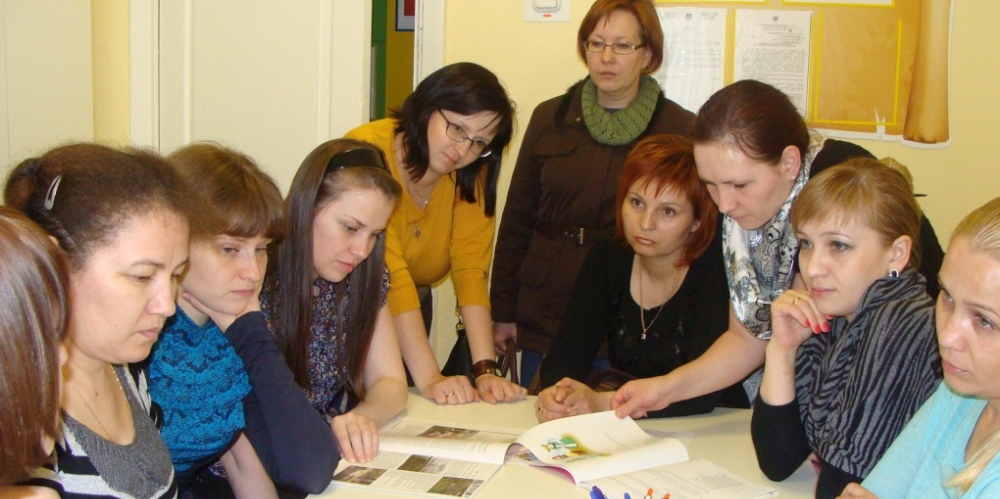 Единое понимание актуального  уровня развития ребенка
Равная включенность в процесс обучения и воспитания
Общие требования к личности ребенка
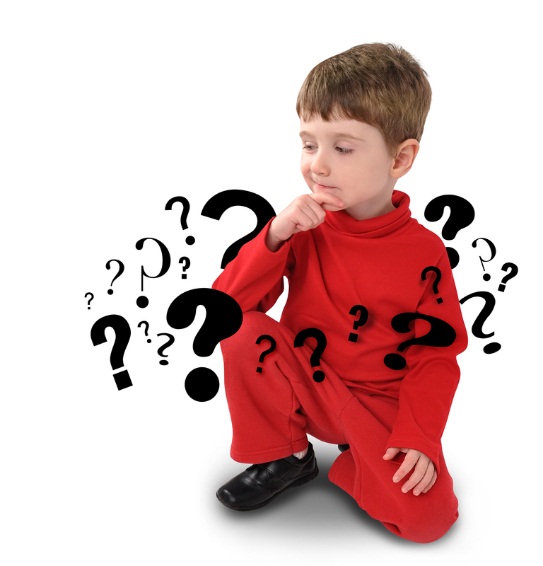 Родители
Педагоги
Педагогика должна стать наукой для всех: 
и для учителей, и для родителей
В.А. Сухомлинский
Психолого-педагогические баркемпы для одаренных детей
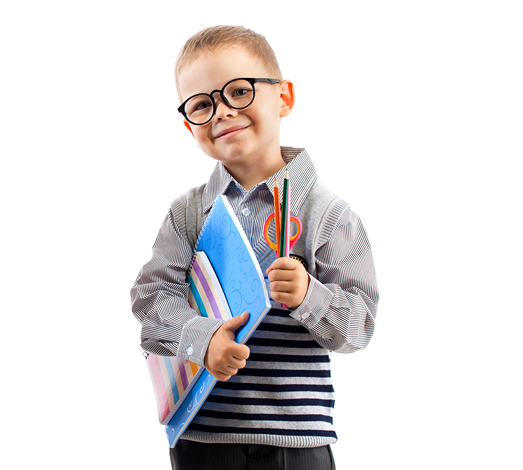 Тематические недели (тренинги с участием родителей)
Обучающиеся
Психолого-логопедические, психолого-педагогические уроки  (совместно с родителями)
Конференция для мам «Между нами девочками»
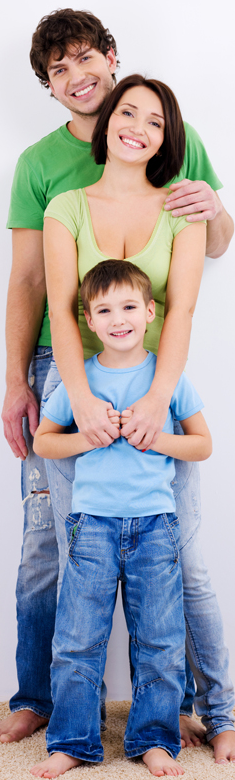 Конференция для пап  «Мужской разговор о главном»
Психолого-педагогический проект
 «Я успешный ученик»
Родители
Семейное кафе «Как общаться с ребенком?»
Психолого-педагогические КВЕСТЫ для детей и родителей «Мои ресурсные возможности» (первичная профилактика девиантного поведения)
Открытый микрофон – диалог между педагогами разных звеньев школы
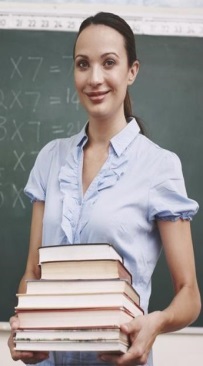 Педагоги
Школа молодого педагога
Мастер-классы для педагогов
Конференция для пап «Мужской разговор о главном»
Цель конференции - актуализация роли папы в воспитании детей
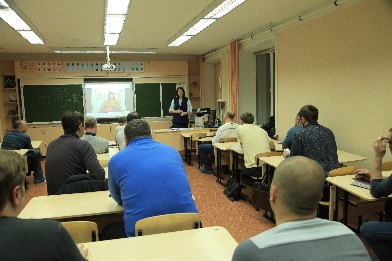 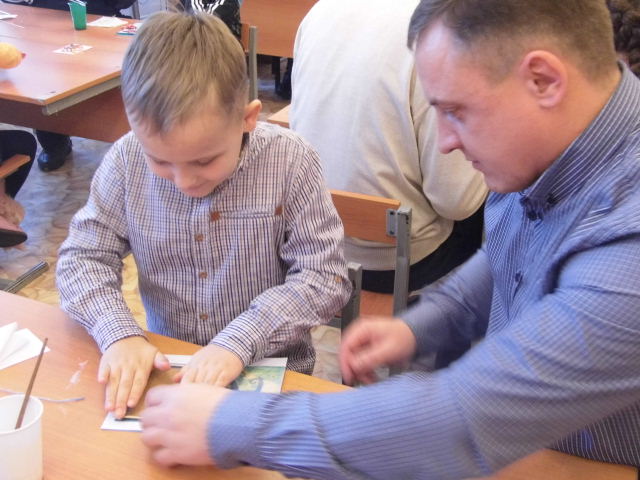 Мероприятие проходило в формате мастер-класса, где папы самостоятельно искали ответы на проблемные вопросы и в процессе диалога обменивались личным опытом.
Конференция для мам «Между нами девочками»
Цель конференции - актуализация роли мамы в формировании успешности  детей
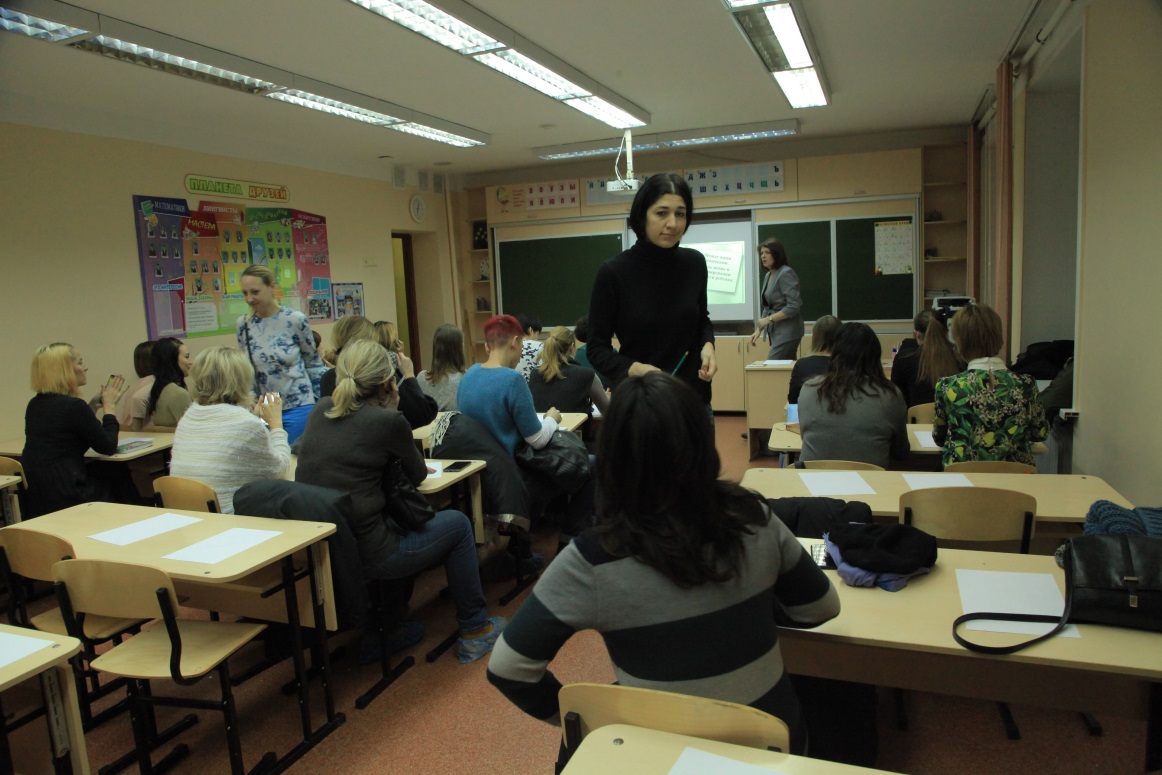 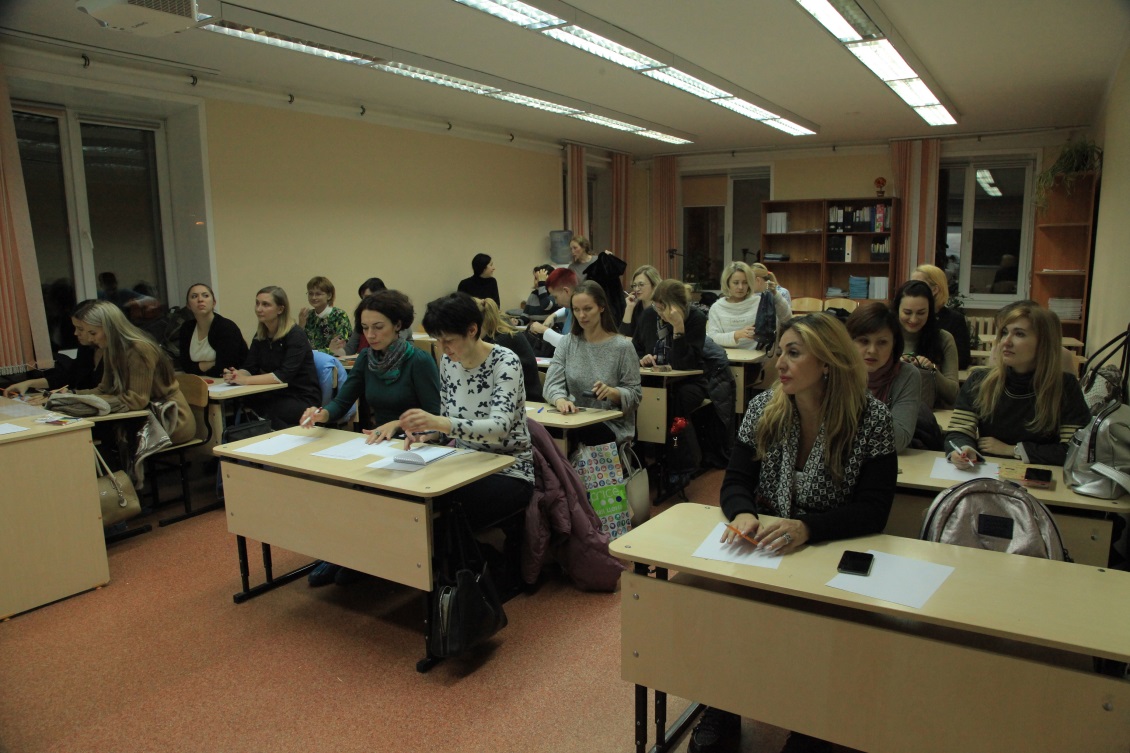 Конференция прошла в интерактивной форме. В своих выступлениях мамы говорили о значении их роли не только в воспитании детей, но и поддержании комфорта в семье и создании развивающих условий для всех ее членов.
Семейное кафе «Как общаться с ребенком»
Цель конференции - укрепить в родителях понимание, что здоровая семья, соблюдение традиций, уважение друг к другу, способствует становлению целостной личности ребенка
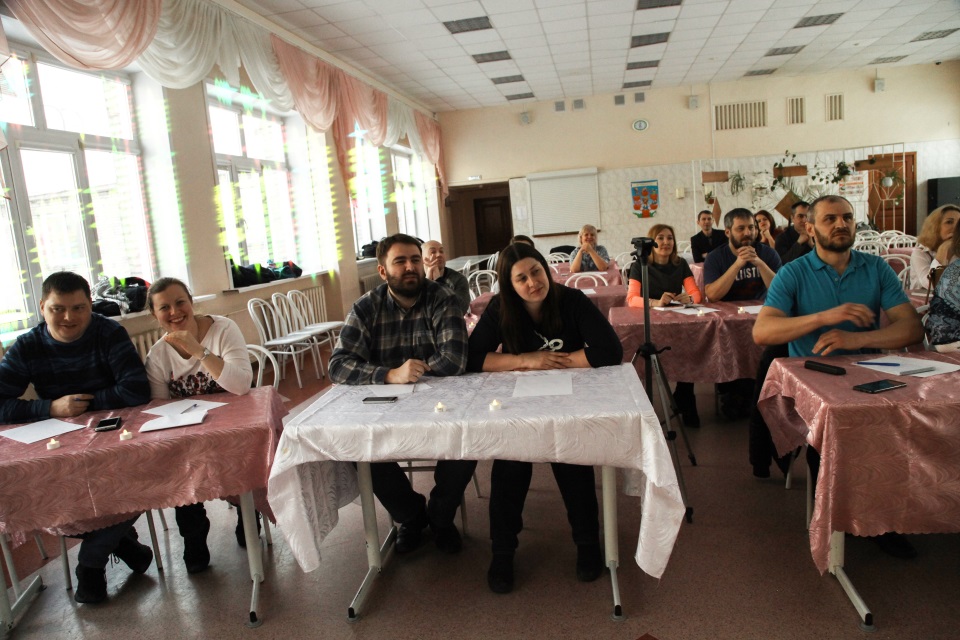 На встрече, в интерактивной форме,  папы и мамы, учились понимать друг друга и разрабатывали совместную стратегию воспитания ребёнка.
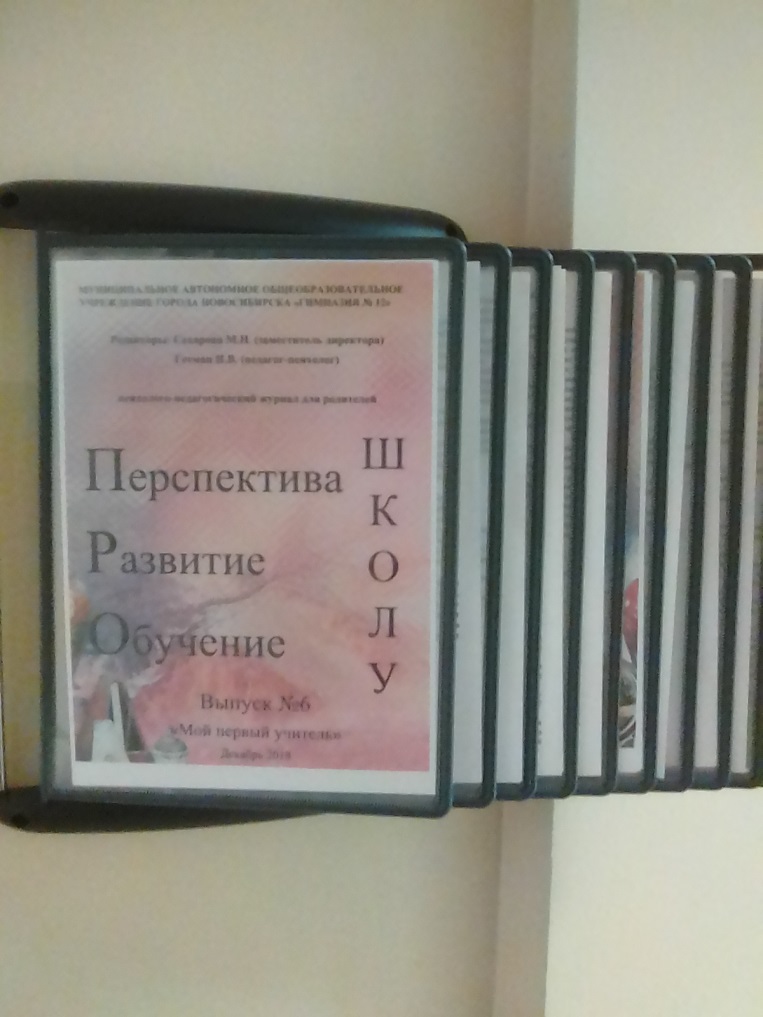 По итогам данных мероприятий в гимназии вышли журналы «ПРО школу» (выпуск №4,5,6) в которых родителям предоставлена информация о роли семейного воспитания в становлении личности ребенка в начальных классах.
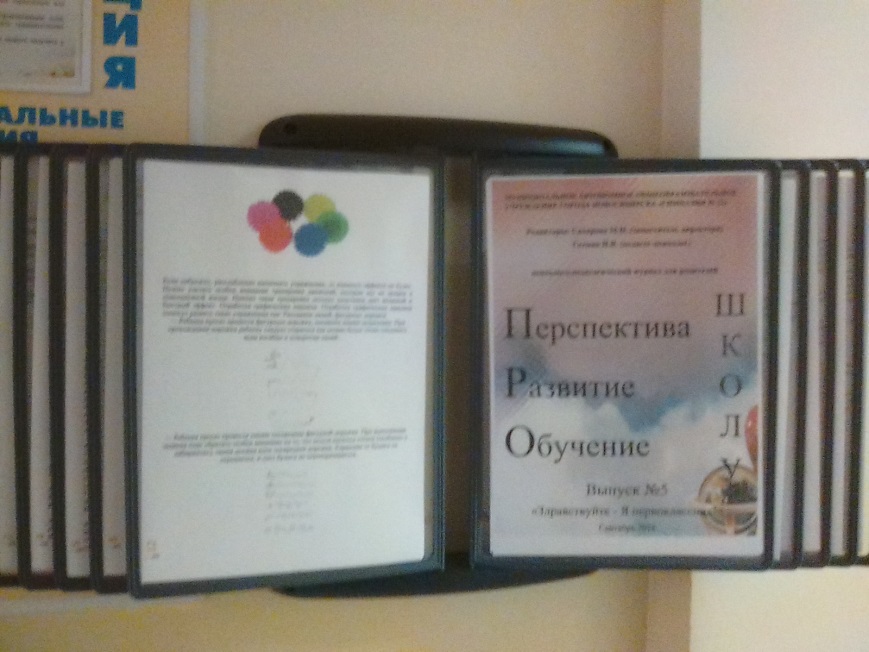 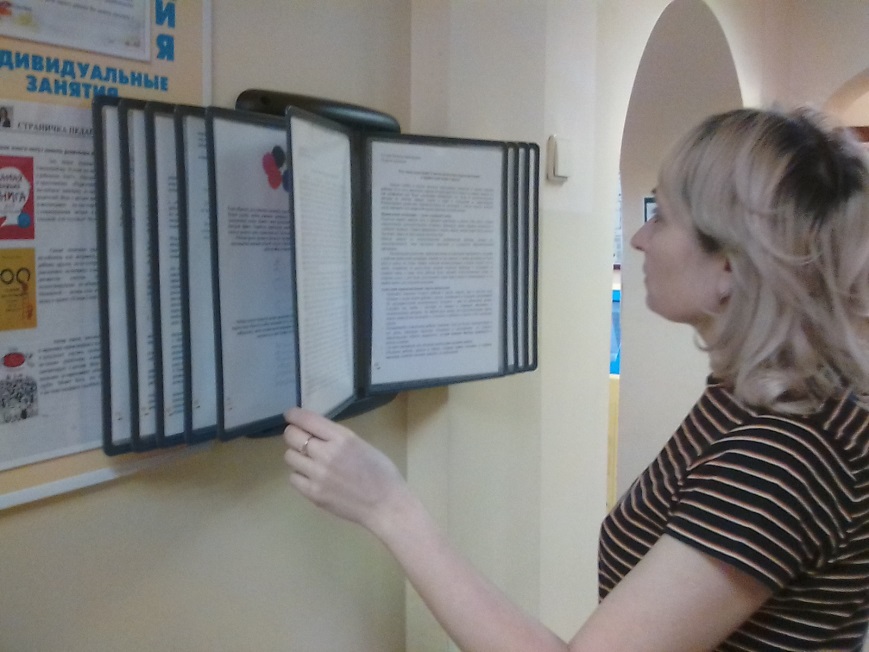 Тим-билдинг для родителей и обучающихся 5-х классов «Я, ты, он, она – вместе КЛАССНАЯ семья!»
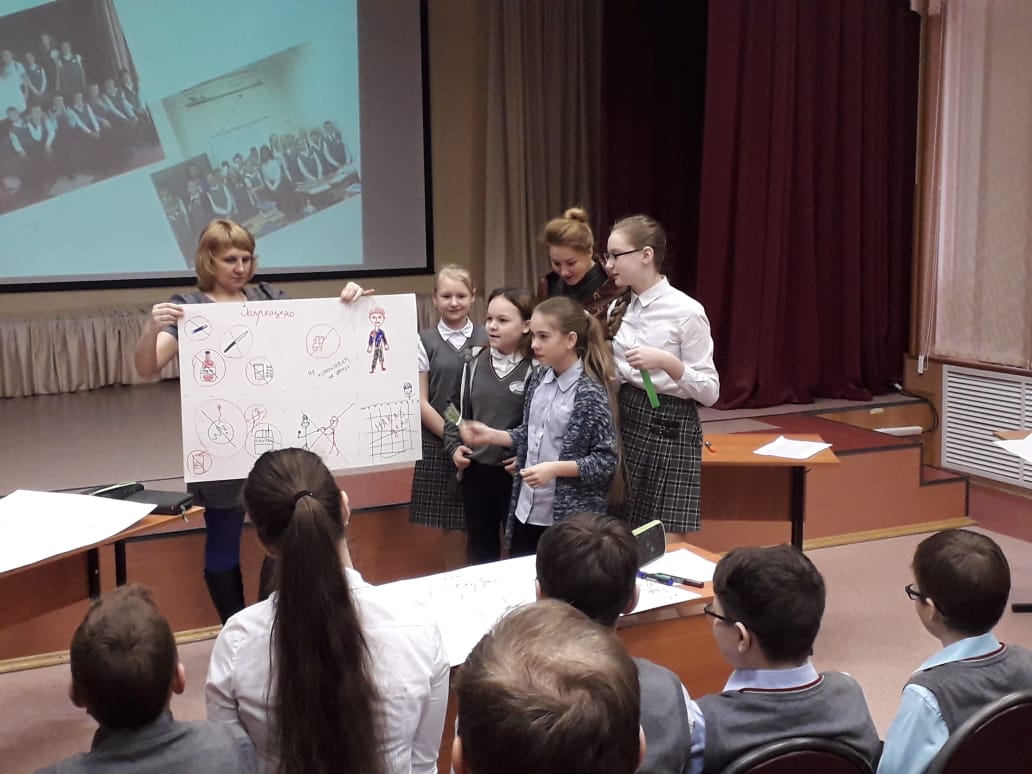 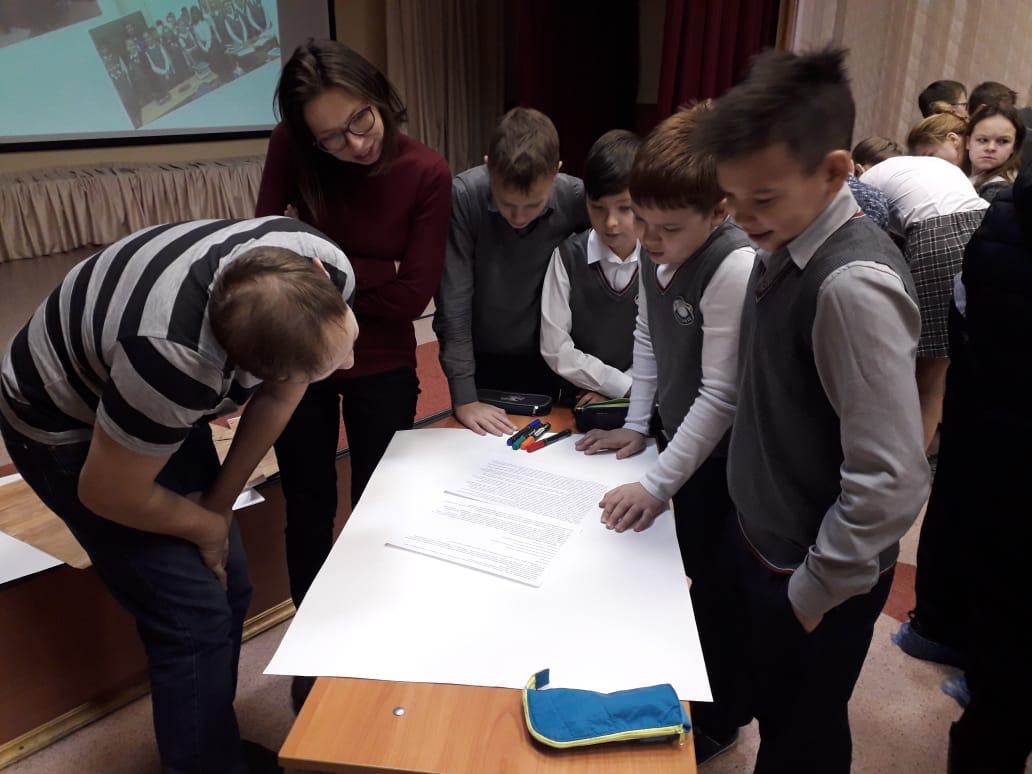 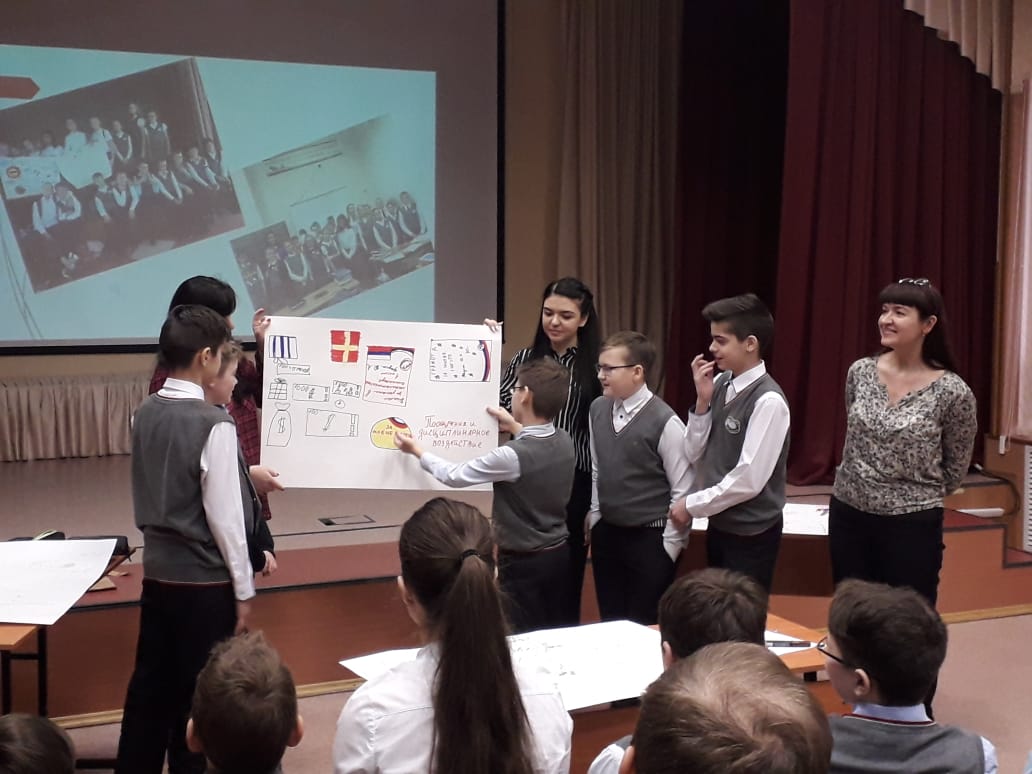 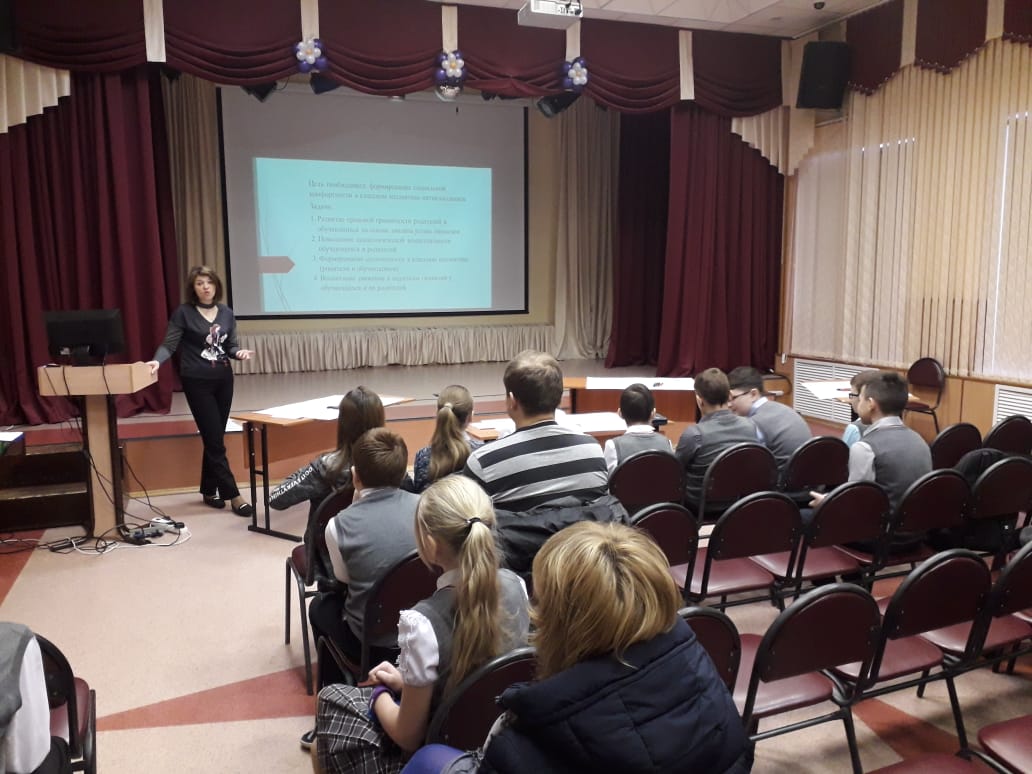 Цель – формирование коммуникативной активности обучающихся 5-х классов
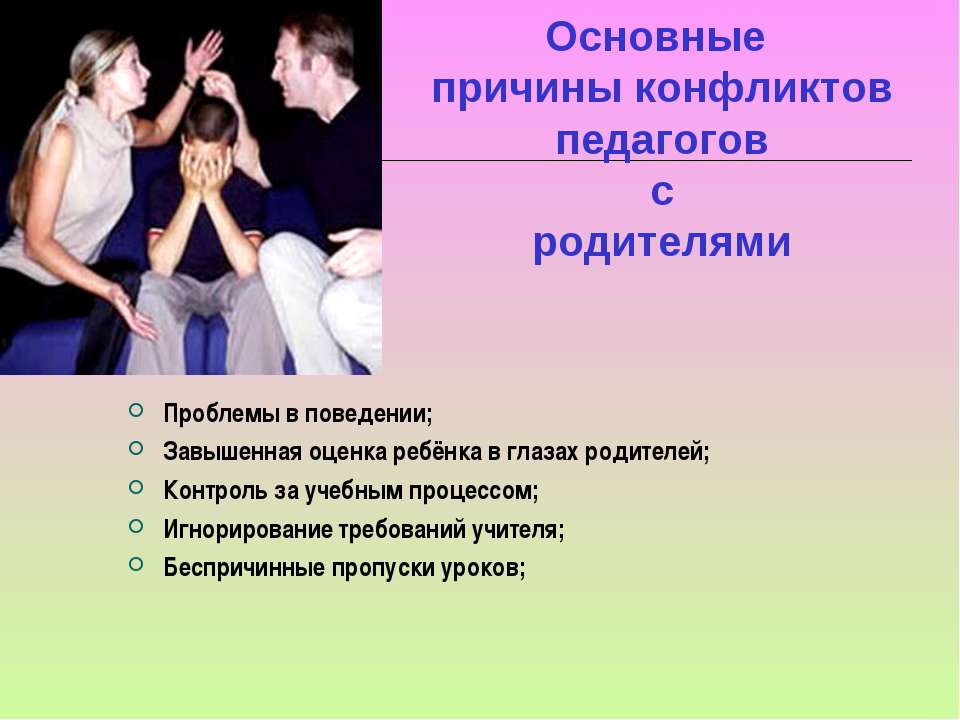 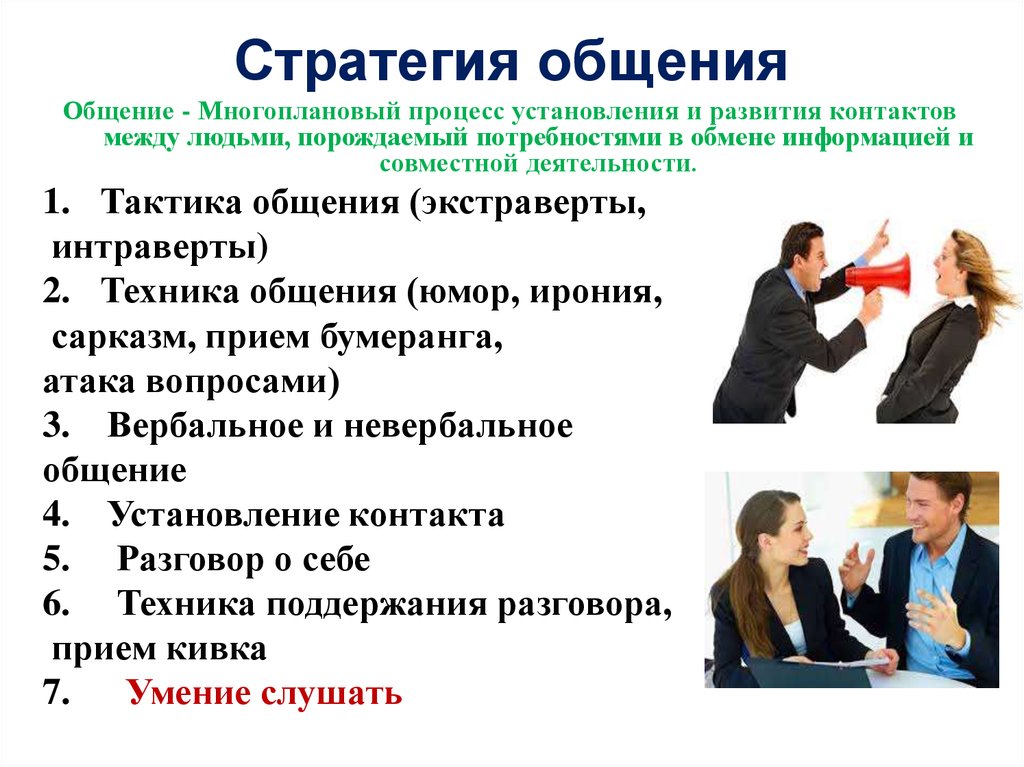 Основной целью психолого-педагогической программы психопрофилактических занятий в третьих классах «Я и моё будущее» является создание условий для  формирование психологического здоровья детей в соответствии с возрастными задачами развития ребенка.
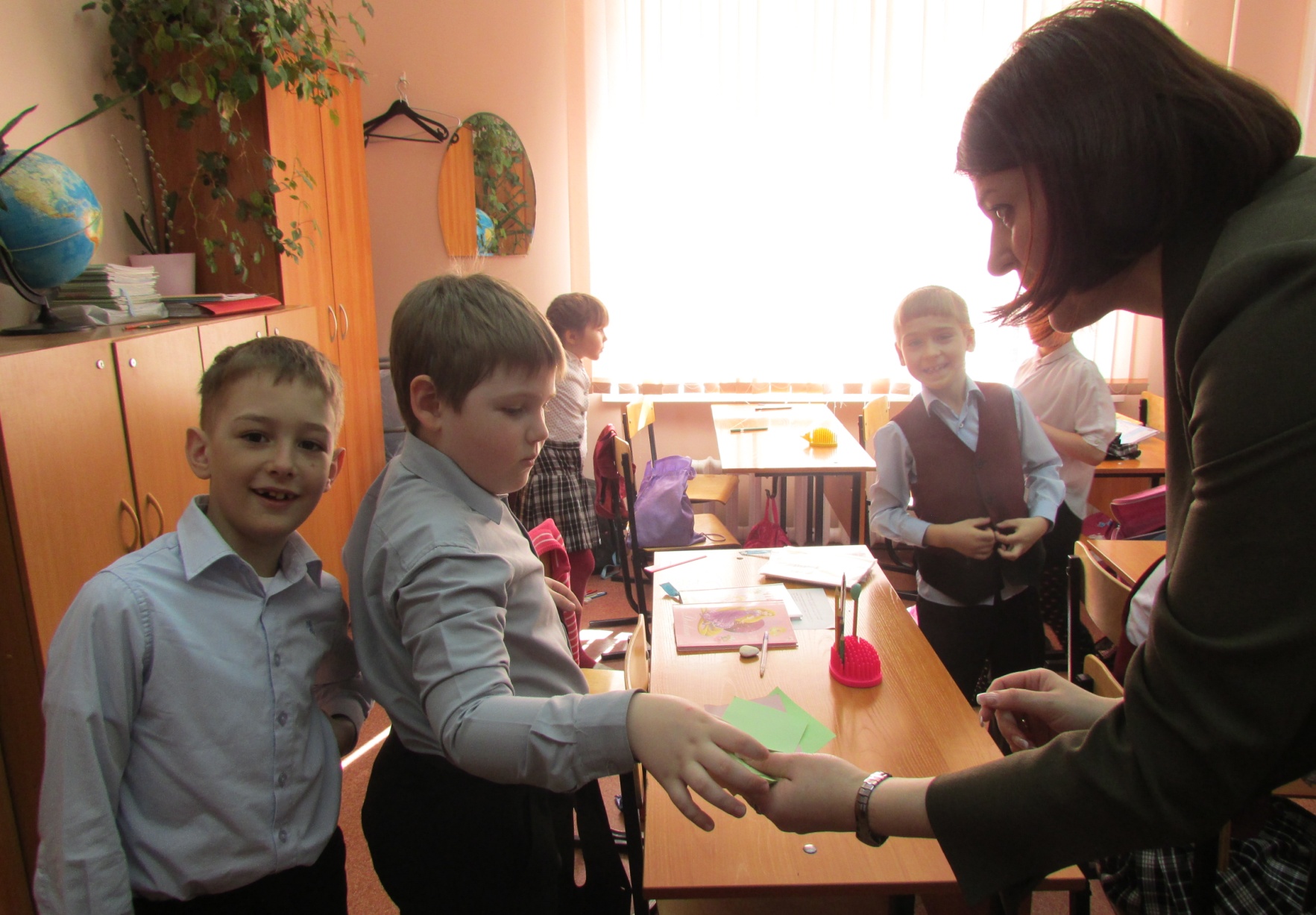 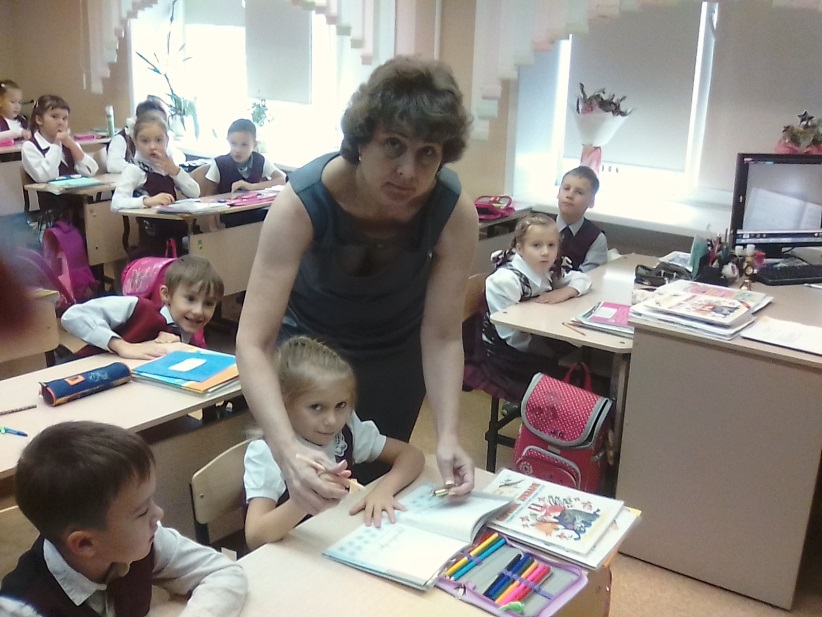 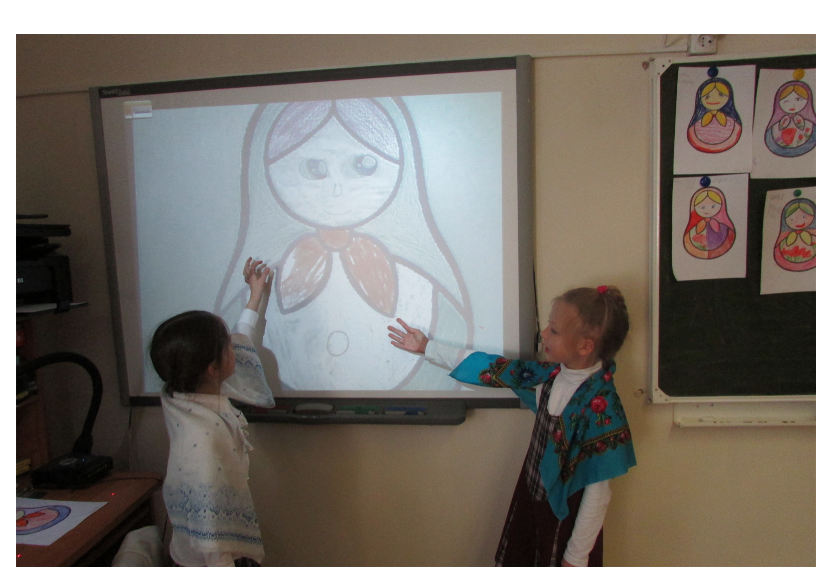 Организация уроков
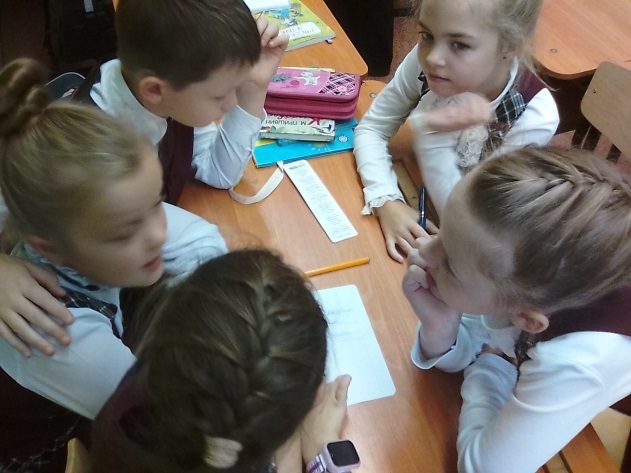 1 раз в неделю
обычно вносятся в сетку расписания второй половины дня
продолжительность уроков -  45 минут
(урок делится пополам)
Схема построения психолого-педагогического уроков: 
Ритуал приветствия
Психолого-педагогическая разминка (постановка проблемы)
Основное содержание занятия 
Рефлексия
Ритуал прощания.
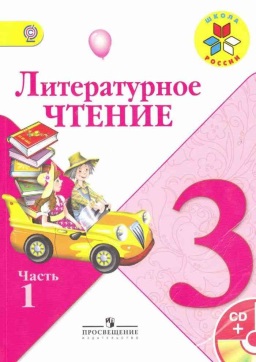 Литературное чтение + психология
МАОУ «Гимназия № 12»
 Авторы: учитель начальных классов Савина О.А.,
 педагог-психолог Гетман Н.В.
 
Психолого-педагогическая тетрадь ученика (цы) 3-го класса
 
«Я и моё будущее»

 



Фамилия_______________________
Имя__________________
Класс__________
МАОУ «Гимназия № 12»
 
Авторы: учитель начальных классов Савина О.А.,
 педагог-психолог Гетман Н.В.
 
 
 
Психолого-педагогическая программа
 
«Я и моё будущее»
 



 Целевая аудитория: ученики 3-х классов
  Срок реализации программы:  учебный год
Авторская разработка
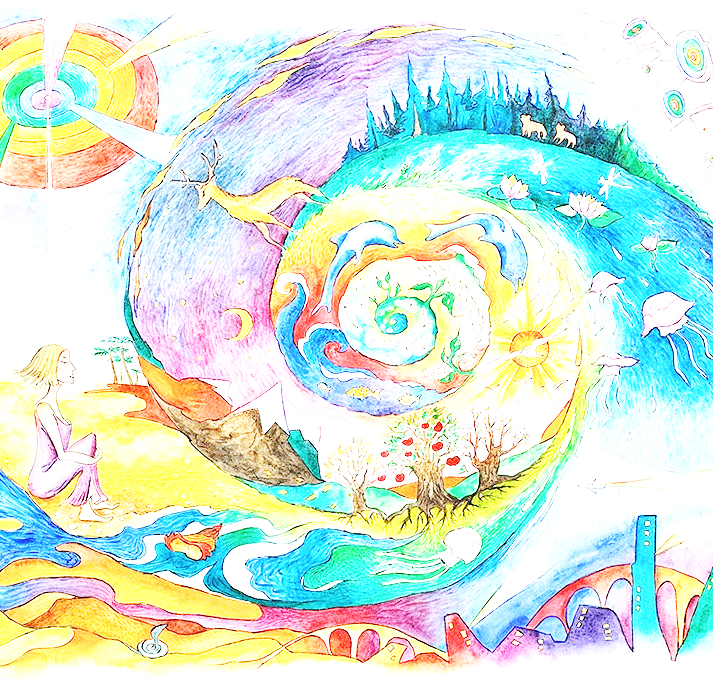 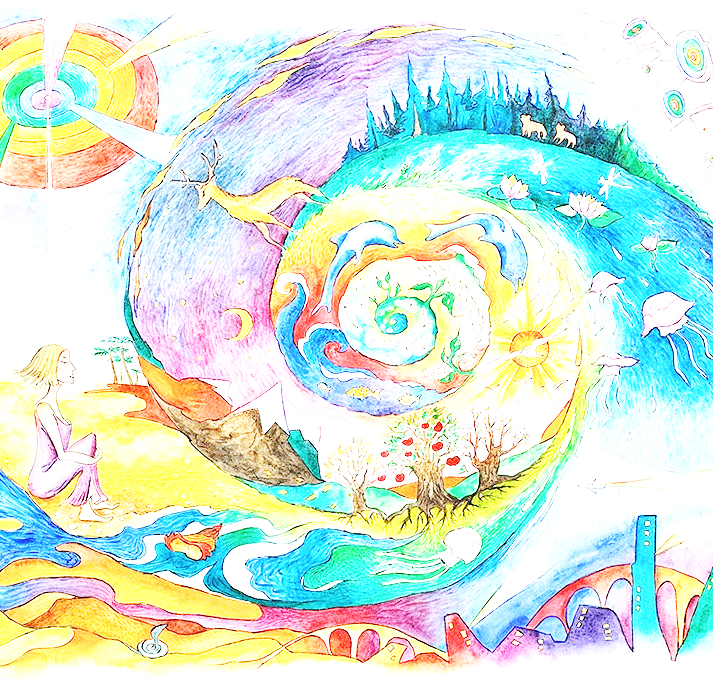 МАОУ «Гимназия № 12»
 
Авторы: учитель начальных классов Савина О.А.,
 педагог-психолог Гетман Н.В.
 
 
 
Психолого-педагогическая  тетрадь для родителей, учеников 3-го класса
«Я и моё будущее»
Авторская разработка
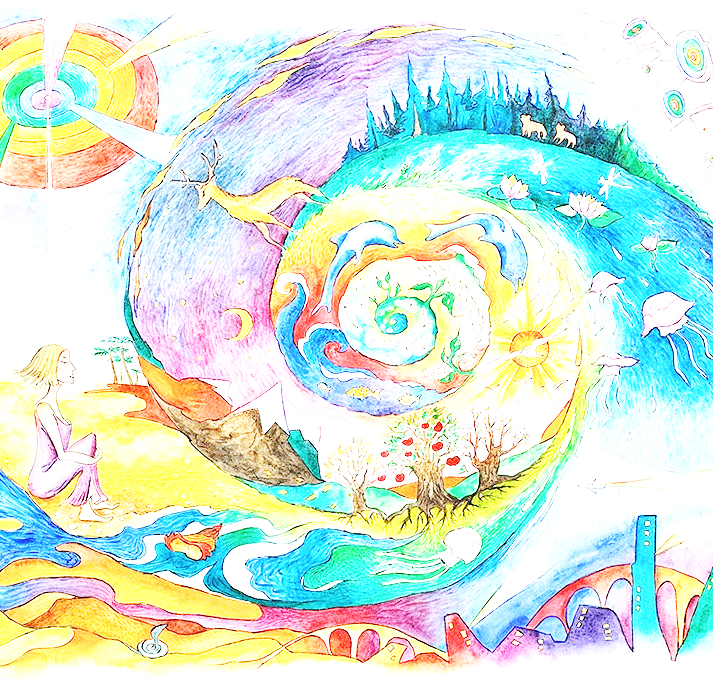 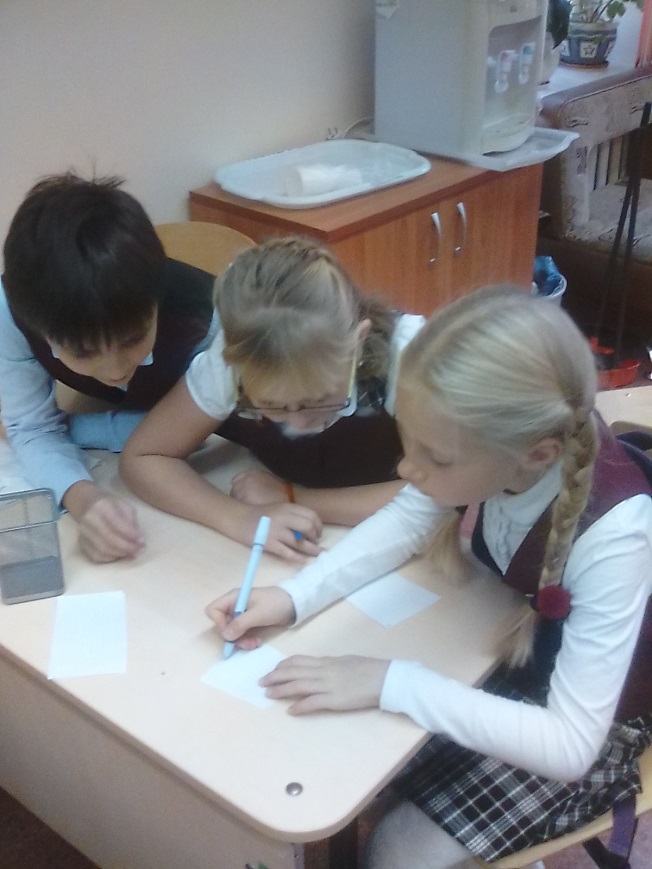 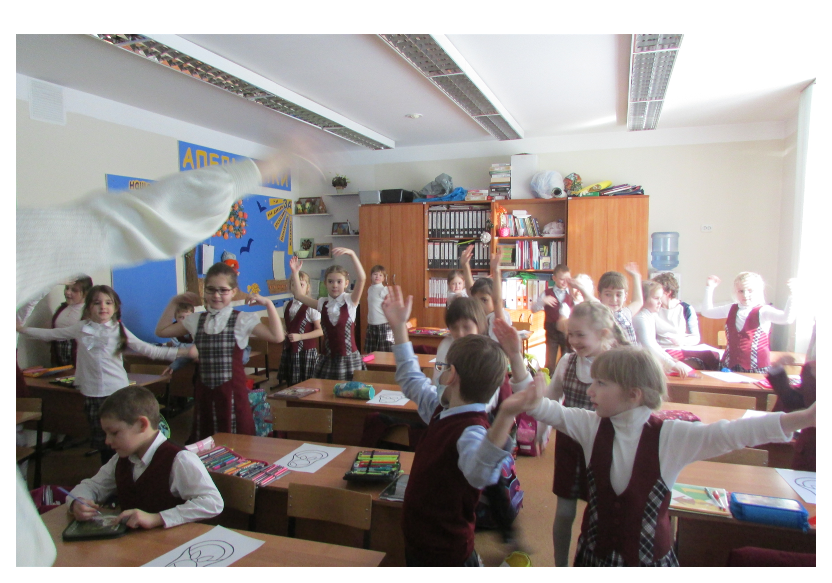 Всестороннее развитие личности детей является объектом изучения и формирования различных научных дисциплин: педагогика, лингвистика, психология  и т.д. В условиях общеобразовательной школы над ее формированием работает прежде всего учитель. В том случае, если у ребенка уже в начальной школе возникают трудности  в обучении, общении и самореализации , становится актуальна совместная работа учители, психолога и родителя. 






	Совместная деятельность педагогов строит фундамент для полноценного и эффективного общения детей и друг с другом, и с взрослыми, активной и успешной учебной деятельности обучающихся в области познания и реализации потенциальных возможностей.
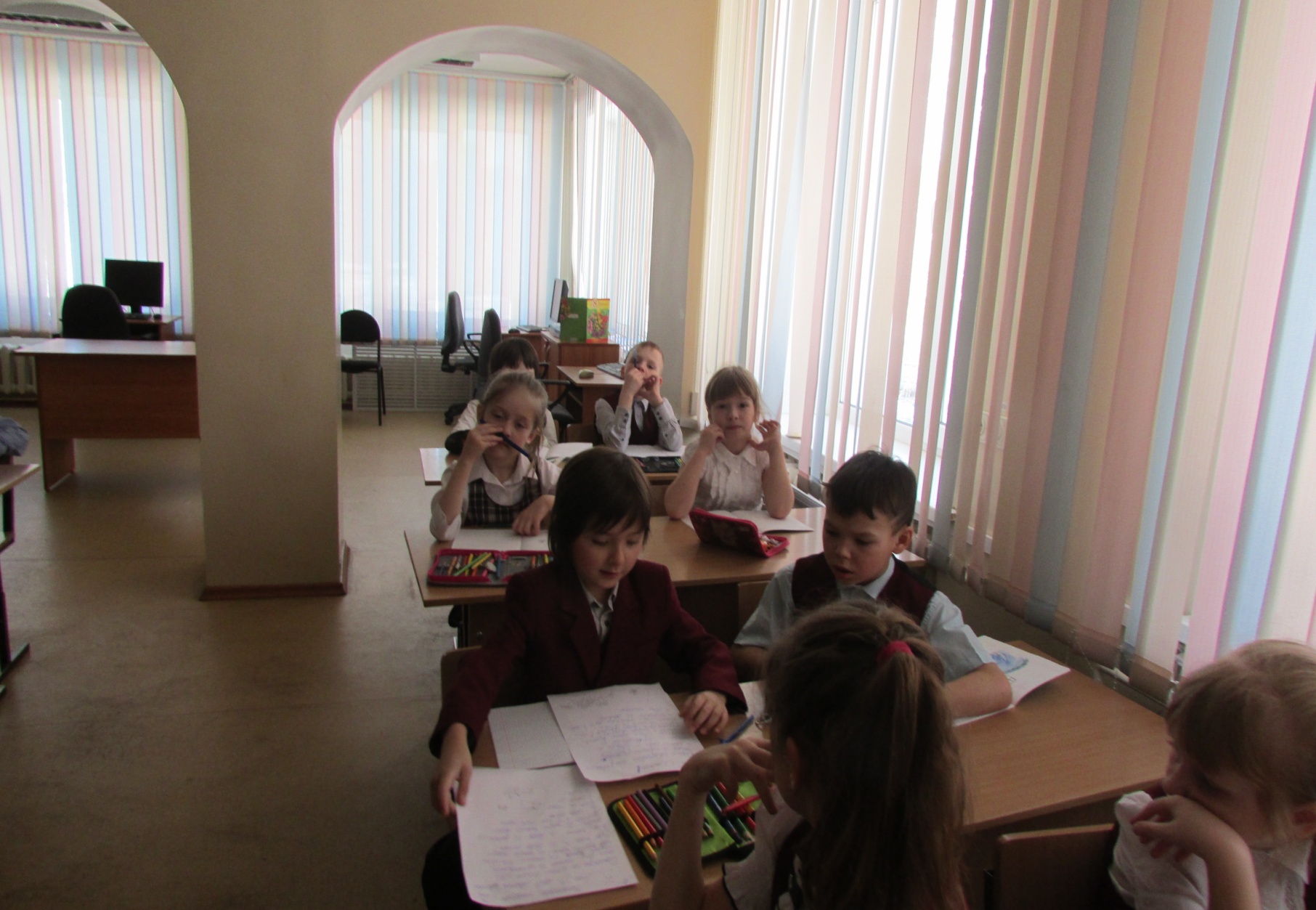 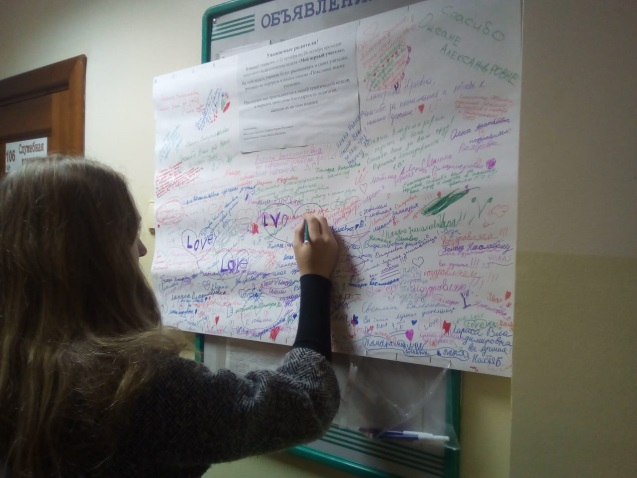